карточки
Красный	Активность, радость, бодрость
Зелёный	Спокойствие
Голубой	Серьёзное, сдержанное Белый 	Тоскливое, пассивное настроение
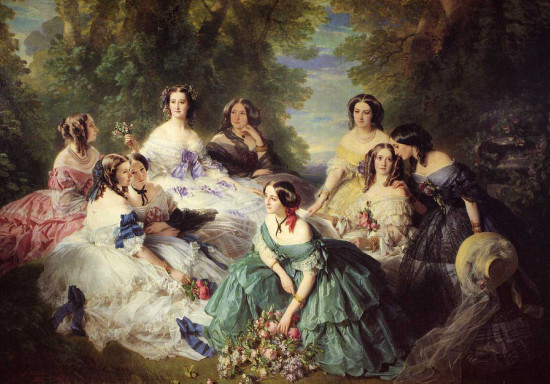 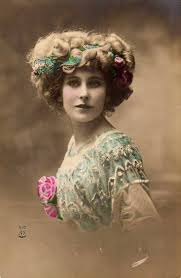 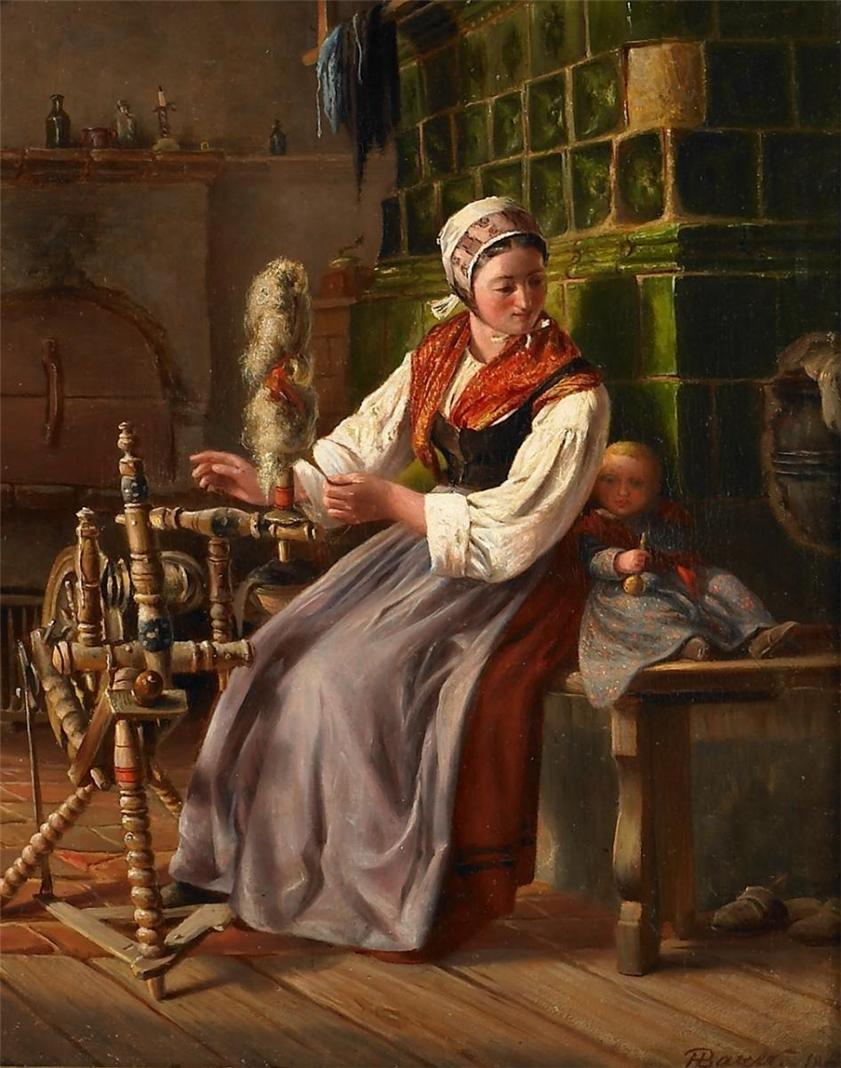 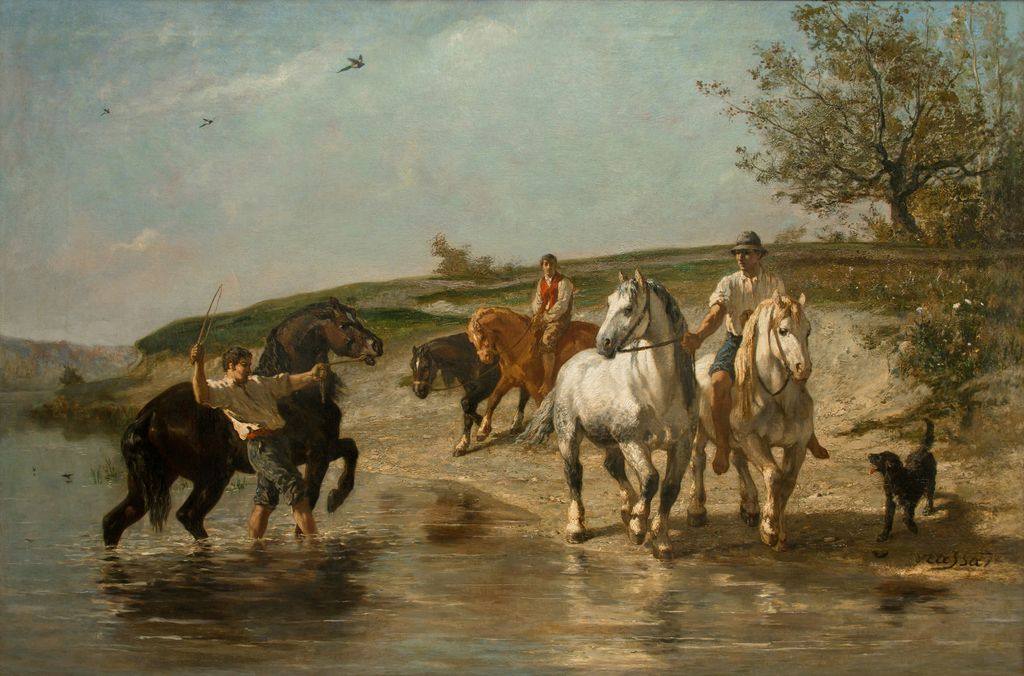 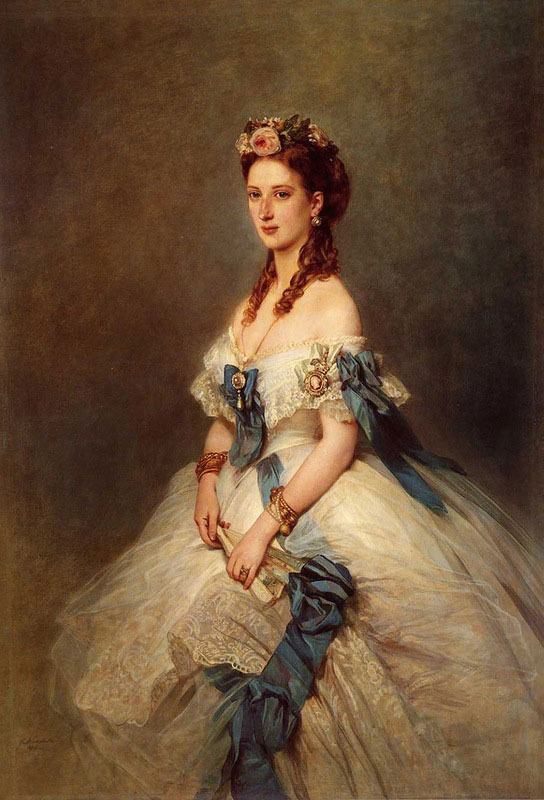 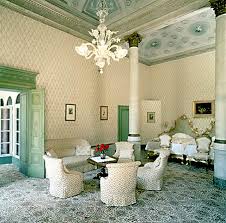 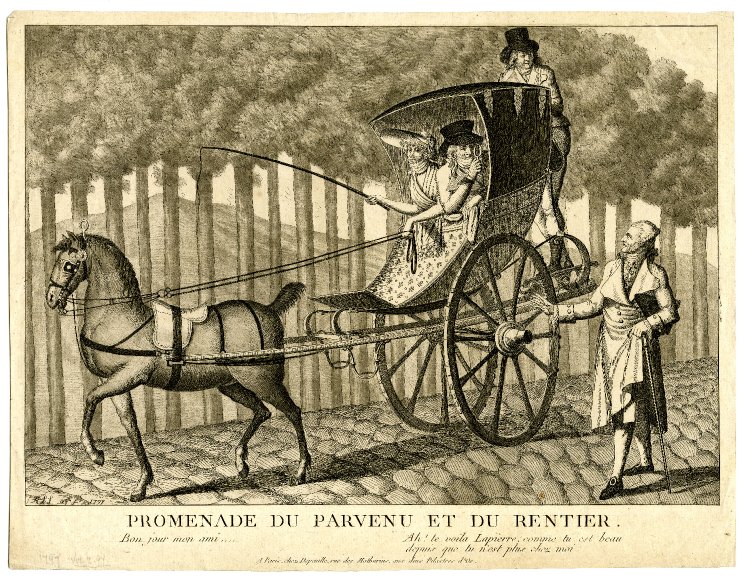 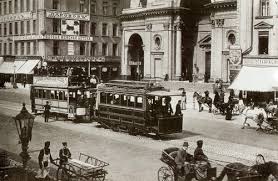 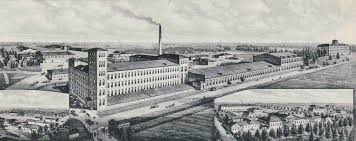 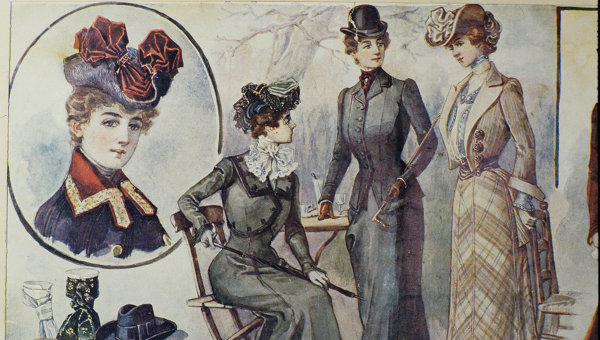 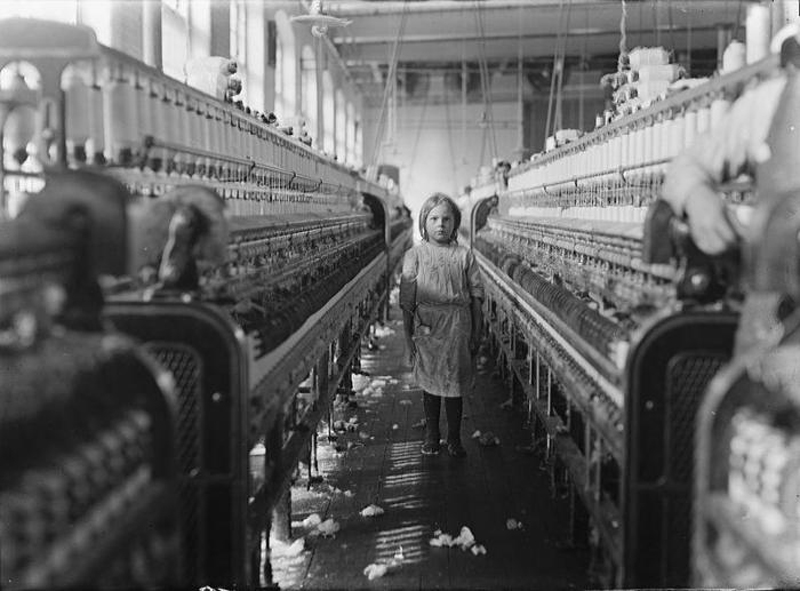 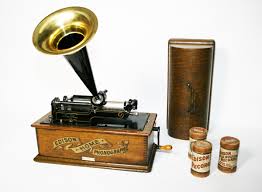 Видите ли вы разницу? В чем она проявляется?Можно ли сказать, что жизнь людей кардинально изменилась? Какая главная задача сегодняшнего урока?
Тема нашего занятия -  Человек в изменившемся мире: материальная культура и повседневность.
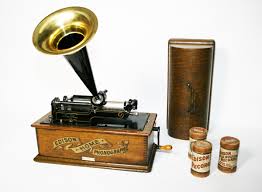 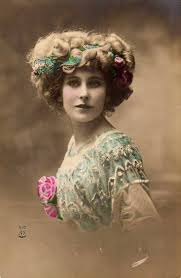 Первая группа- Трамвай и рельсовый путь. 
Вторая группа- швейная машинка.
Третья группа-печатная машинка(стр 40). 
Четвертая группа-успехи в пищевой промышленности
Физминутка!
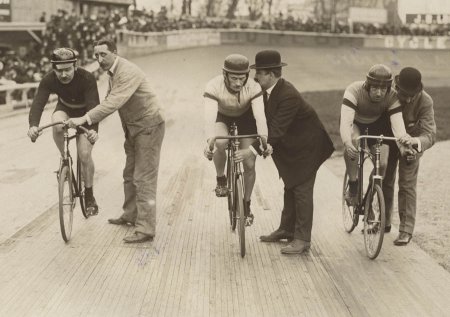 Выступление первой группы оценивает 2 группаВыступление второй группы оценивает 1 группаВыступление третьей группы оценивает 4 группаВыступление четвертой группы оценивает 3 группа
Все участники группы получают оценку выступающего!
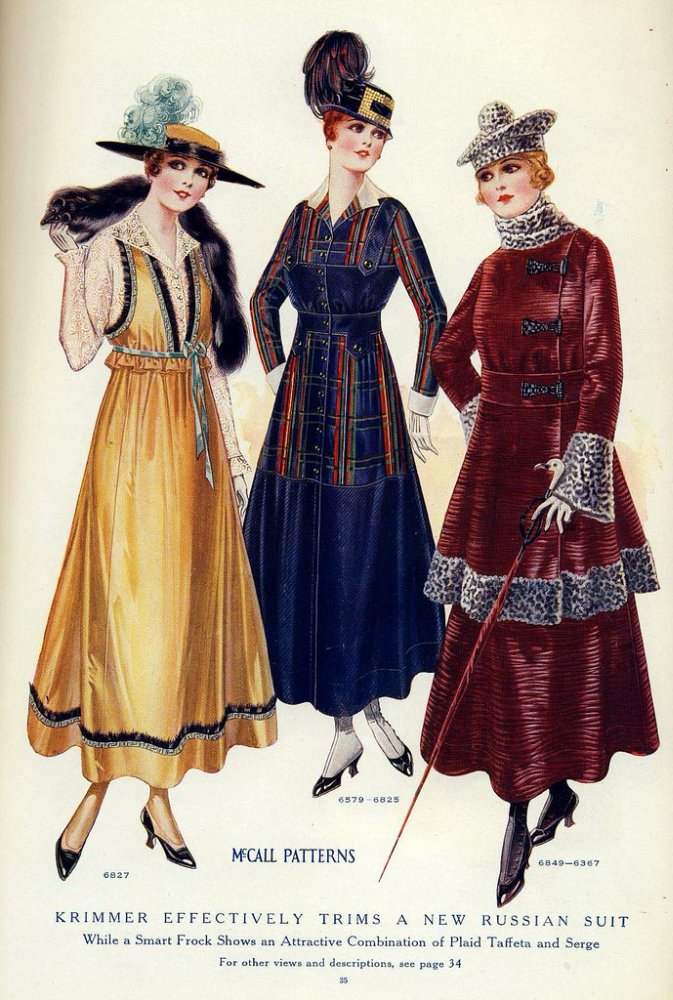 Изменения в досуге- появился кинематограф
Изменения в ритме жизни- спорт!
Изменения в костюме
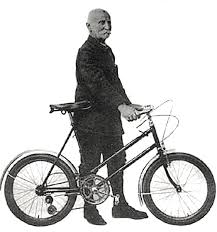 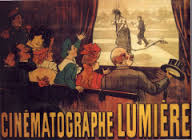 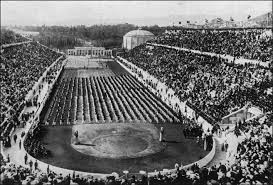 Подведём итоги!
В 1885 г. Одного юношу 14 раз укусила бешеная собака.Но его спасли и он не заболел. Благодаря чему это произошло-это мы узнаем на следующем уроке
Домашнее задание: Параграф 4, вопрос 3(письменно); кто хочет получить дополнительную оценку-может написать мини-сочинение «Путешествие в 19 век»(описать мир вокруг)
карточки
Красный	-да, я доволен уроком
Зелёный	-мое настроение никак не изменилось за урок
Голубой	- я задумался над темой и хотел бы узнать что-то дополнительно
Белый 	-урок мне не дал ничего
Спасибо за внимание!